INF5350 – CMOS image sensor design
Lecture 5 – Noise and modelling S/N

27-September-2019
Agenda
Project milestone status
Takeaways from previous lecture&exercises
Noise and S/N in CMOS image sensors
07.10.2019
IN5350
2
Project schedule
✅
07.10.2019
IN5350
3
Key takeaways from previous lectures and exercises
Linearity of pixel values should be within +/-0.5% for good image quality (no color artifacts, etc)
Pixel source follower is linear to within 0.5-1% but only in the range where the devices are in saturation
controllable with device sizing and bias current
In addition, load capacitance and settling time must be considered, i.e. SF settling to within 99% of final value with maximum DV input voltage
controllable with device sizing and bias current
07.10.2019
IN5350
4
Linearity sometimes impacted by settling
RST=on
TX=on
Non linearity
Vrst
e
Vsf_out
Signal levels, Vsig
Pixel value (DN)
Linear
Settling to 99% of final value
Light level (a.u.)
07.10.2019
IN5350
5
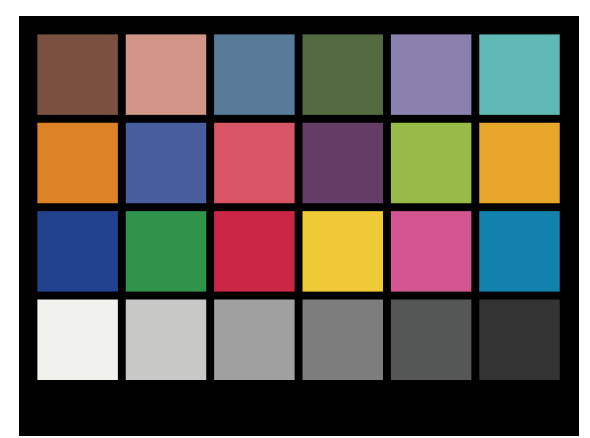 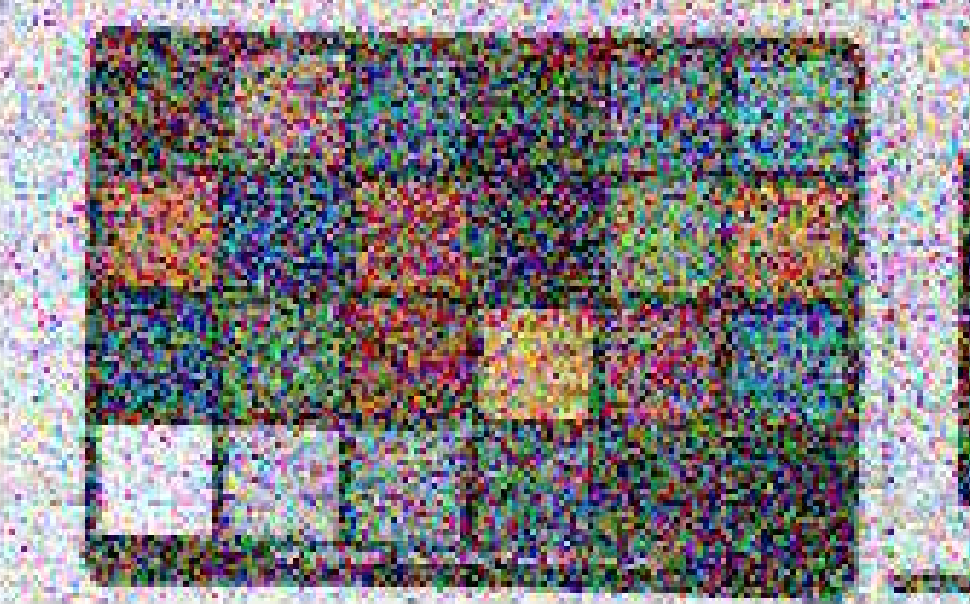 Noise sources in image sensors
Two noise categories
2. Fixed pattern noise
1. Temporal noise
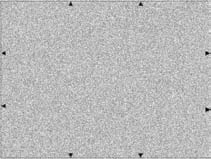 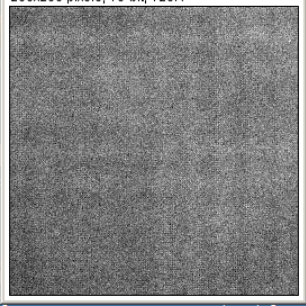 Temporal noise: random disturbance which changes every time a capture is taken
Fixed pattern noise: does NOT change with time (ie fixed pattern superimposed on the image)
07.10.2019
IN5350
7
Temporal noise example
Temporal noise changes randomly with time (ie for every capture)
Example pixel row profile:
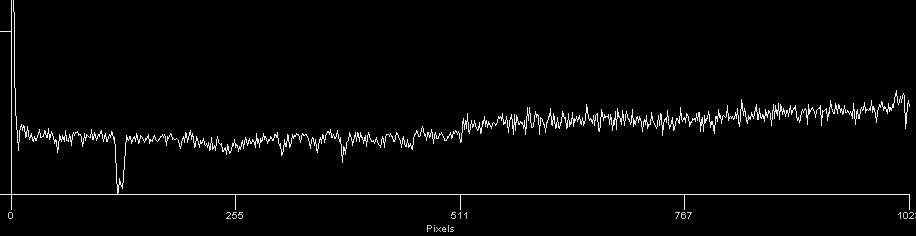 Pixel value
Column position
07/10/2019
IN5350
8
Photon shot noise
07.10.2019
IN5350
9
Property of Poisson process: variance equals the mean (µ)
Ex: if a pixel detects an average of 100photons, then S/N=10 (20dB)
07.10.2019
IN5350
10
Poisson distribution plots at various mean values (µ)
µ=1
µ=2
Probability of occurrance (no unit)
µ=10
Number of incidences (e.g. photons or electrons)
07.10.2019
IN5350
11
Photon shot noise examples
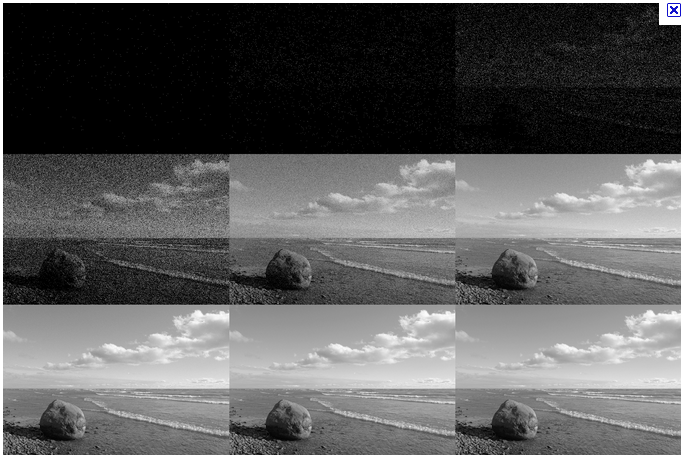 m=2e-
m=0e-
m=1e-
m=4e-
m=10e-
m=30e-
m=100e-
m=1000e-
m=10000e-
Ref: Wikipedia
07.10.2019
IN5350
12
Fixed pattern noise (FPN)
FPN (also called nonuniformity) is the time invariant spatial variation in pixel output values under uniform illumination (incl total darkness) due to device and parameter variations (mismatches) across the sensor 
Fixed for one sensor, but the nonuniformity pattern changes randomly from sensor to sensor. Hence, the ‘noise’ term.
E.g. vertical or horizontal stripes, white pixels, black pixels, shading, …
07.10.2019
IN5350
13
FPN compensation
FPN in pixels can be compensated digitally
For instance, dark FPN (ie FPN under zero illumination) can be removed by subtracting a dark image from regular captures
But FPN compensation too costly in commercial products. Instead, sensor must be designed for FPN to be invisible to human eye => 10x below temporal noise
A
B
A - B
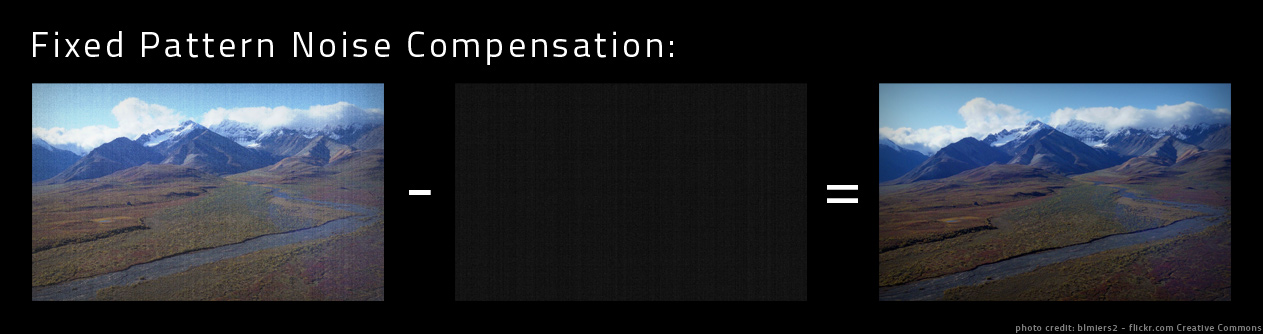 Original picture
Dark image
After compensation
07.10.2019
IN5350
14
Dark current = both temporal noise and fixed noise (FPN)
Thermally generated electrons (or holes) in the pixel. Adds to the photo-generated signal charge and thus creates a pedestal offset.
Problem is that dark current is a random process (Poissonian, just like photons). Hence, it appears as noise in the picture or video at high temperatures and/or long integration times.
Mean value accross the array (Ndark) is a constant value and not defined as noise, since not random. In fact, it can be measured and subtracted from the pixel values (Black.
Standard deviation (sdark) is temporal noise
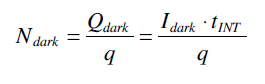 07.10.2019
IN5350
15
Thermal noise
Thermal agitations of electrons within a resistance (fundamental in all circuits)
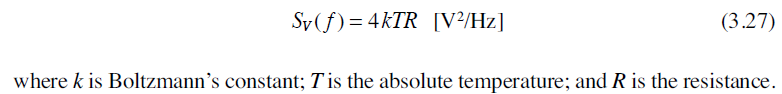 Random variation for every capture
Example row profile in darkness:
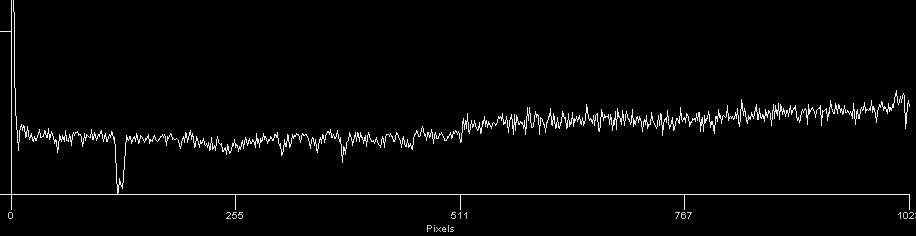 07.10.2019
IN5350
16
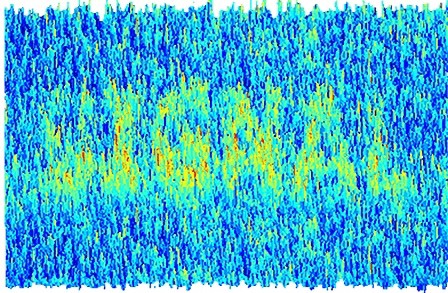 Signal/noise model
Introduction
Signal/noise ratio (S/N or SNR) is an essential quality performance parameter of any sensor
SNR quantifies how precise, accurate, reliable, trustworthy, .. the sensor output value is
Modelling SNR is important when making design desicions such as pixel size, circuit topology, ADC resolution, etc.
This section covers SNR modelling, incl correlated double sampling, and the impact of FPN
07.10.2019
IN5350
18
Outline
Define signal and noise for CMOS image sensors
Create model of S (from photons to bits)
Create model of N (shot noise, RN, ADC..)
Create model of CDS sampling process
Discuss how FPN influences SNR
07.10.2019
IN5350
19
Signal-to-noise ratio (SNR)
Sensor
Input signal
Output signal&noise
σ=rms noise=std.dev.
Output signal (a.u.)
µ
µ=mean sig
Input signal (a.u.)
07.10.2019
IN5350
20
Model of signal chain (multiple blocks)
G2, σ2
G3, σ3
G1, σ1
Sin/ σin
Sout/σout
S: signal
Gi: gain of module i
σi: rms noise added by ith module (uncorrelated with the others)
NB! Noise sources added together. However, only in power (V2) domain, not in voltage domain due to the noise voltage (and/or noise current) being random with zero mean value.
07.10.2019
IN5350
21
Pixel+ADC model
Floating diffusion
Source follower
A/D converter
Gsf, σsf
Gadc, σadc
CGfd, σkTC
Sin/ σin
Sout/σout
Eliminated with
CDS
Photon shot noise
Readnoise, RN
Se-: number of photo-electrons generated by photodiode
Sout: ADC output signal (DN or LSBs)
σkTC, σsf: rms noise voltage from FD and SF, respectively (V rms)
σadc: rms noise from ADC after gain (LSB rms)
Gadc: ADC conversion gain, (2^Nbits-1)/Vref_adc  (LSB/V) 
CGfd: floating diffusion conversion gain (V/e-)
07.10.2019
IN5350
22
Calculating rms noise value (σ) from noise spectrum, N(f)
Integrate N(f) across all frequencies to get σ




N(f): noise spectrum (V2/Hz)
σ: rms noise voltage (V)
07.10.2019
IN5350
23
Frequency domain representation
H(f)N(f)
Sout(f)
Nout(f)
Sin(f)
Nin(f)
Sin(f): input signal spectrum (V2/Hz)
H(f): transfer function of any linear time-invariant system, e.g. pixel, amplifier, filter, ADC, CDS, ..
N(f): noise spectrum of additive noise source inside H(f), e.g. Johnson noise or 1/f-noise from resistors or transistors  (V2/Hz)
07.10.2019
IN5350
24
Signal chain in frequency domain
H3(f)N3(f)
H2(f)N2(f)
H1(f)N1(f)
Sout(f)
Nout(f)
Sin(f)
Nin(f)
H(f): transfer function of any linear time-invariant system, e.g. pixel, amplifier, filter, ADC, CDS, ..
N1(f), N2(f), N3(f): noise spectrum of noise sources (V2/Hz)
07.10.2019
IN5350
25
CIS signal chain from photons to bits
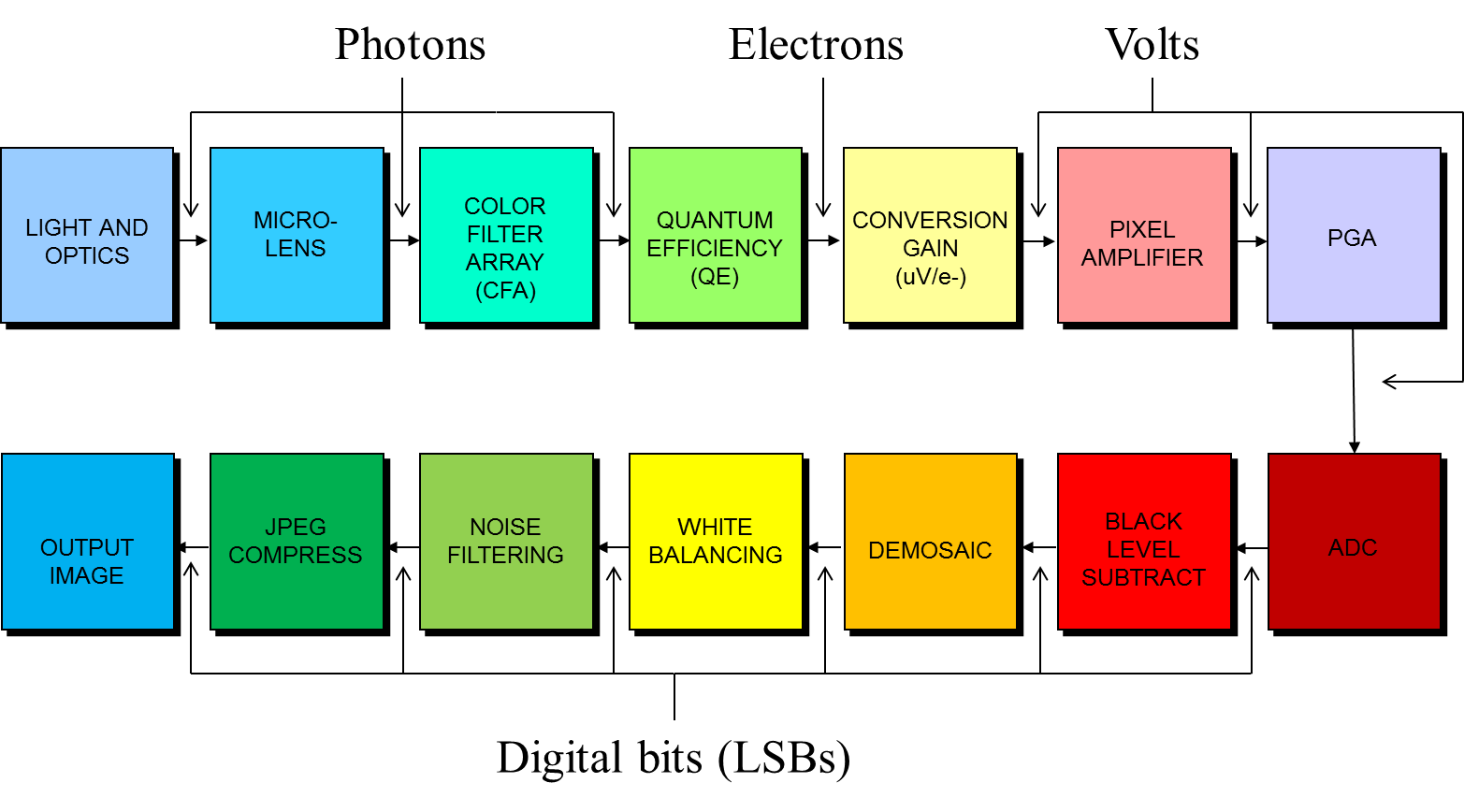 CCM
CIP
07.10.2019
IN5350
26
Pixel light flux for a given scene illumination
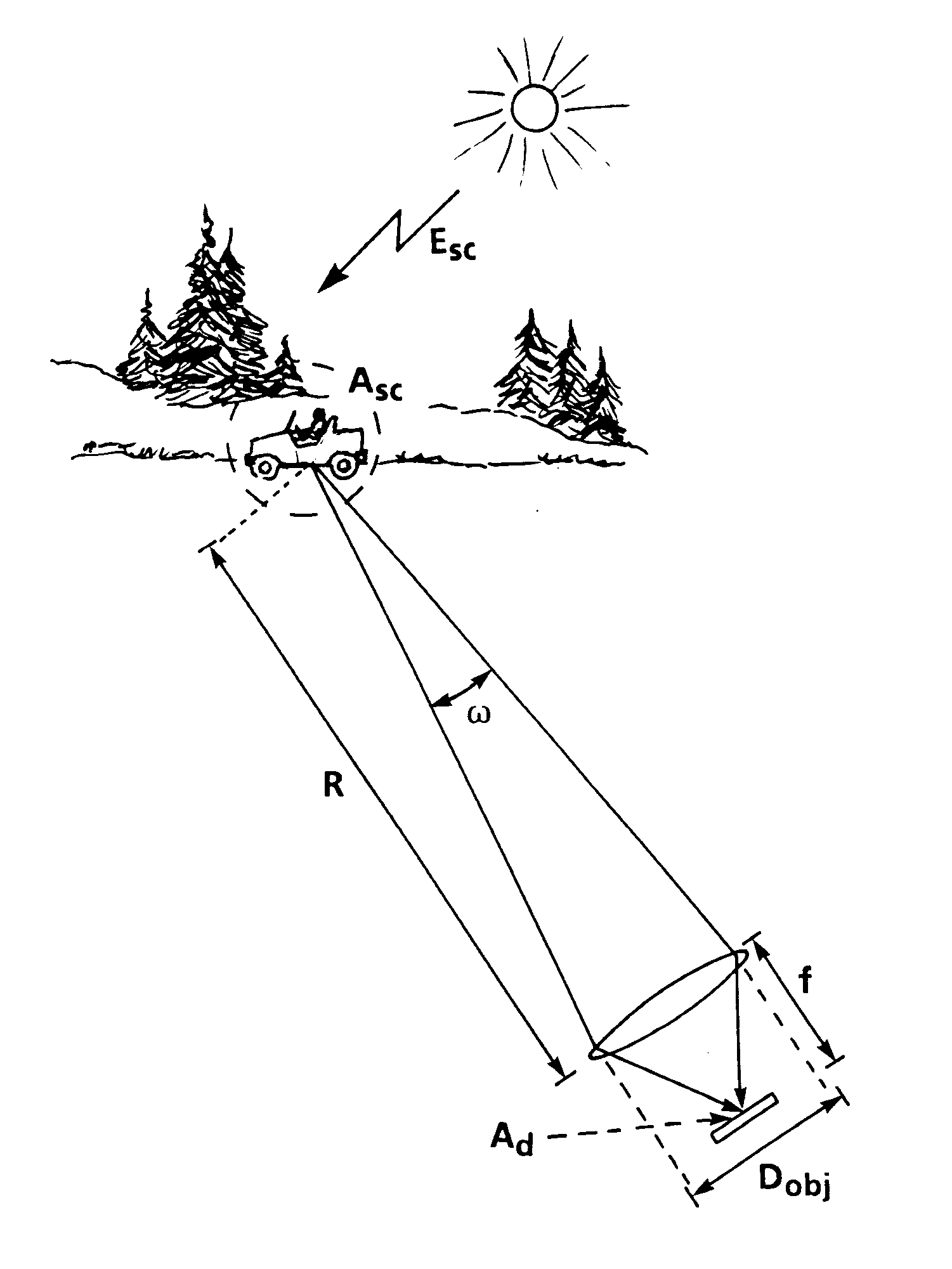 Esc=scene irradiation (W/m/m2)
ρsc=scene reflectivity (no unit)
F=lense F-nummer  (=f/Dobj)
Dobj= lens aperture (m)
f = lens focal length (m) 
Ad=detector area (m2)
λ=light wavelength (m)
Ed=detector irradiation (W/m/m2)
07.10.2019
IN5350
27
Calculation of pixel value after ADC
SADCout=output value (DN aka LSBs)
Esc(λ)=spectral irradiation (W/m/m2)
ρsc(λ)=scene reflectivity (no unit)
Tint=camera exposure time (s)
F=lense F-nummer  (=f/Dobj)
h=Plancks constant (6.6x10-34 J s)
c=speed of light (3x108 m/s)
Apix=detector area (m2)
λ=light spectral wavelength (m)
CGpix=conversion gain (V/e-)
Gsf=source follower gain (no unit)
Nbits=ADC resolution (no unit)
Vadc_ref=ADC saturation level (V)
07.10.2019
IN5350
28
Temporal noise sources
Photon shot noise		=>µ=Se-, σ=sqrt(Nph)
Nph: mean value of photons
Dark current noise		=>µ=Ndc, σ=sqrt(Ndc)
Ndc: mean value of dark current electrons
Read noise			=>µ=0, σ=RN   (V rms)
RN: temporal noise in darkness from pixel+ADC
07.10.2019
IN5350
29
Read noise sources
Temporal noise at zero illumination
Read noise			=>µ=0, σ=RN
RN: rms noise floor in dark from pixel+ADC
Pixel source follower noise sources
White noise
1/f noise
ADC noise
White noise
1/f noise
Quantization noise		=>µ=0, σ=1LSB/sqrt(12)
07.10.2019
IN5350
30
Example of 4T pixel output signal with noise
Vpix(t)
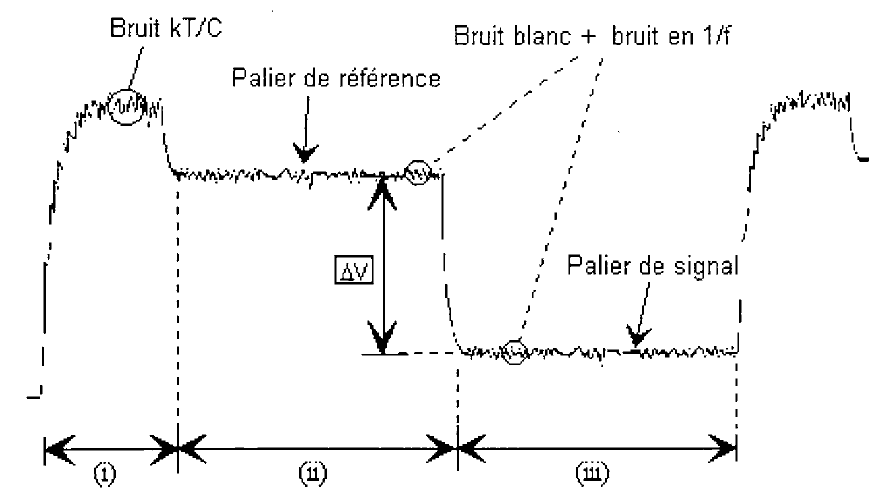 kT/C noise
White noise and 1/f noise, Npix(f)
Reset level (Vrst)
Signal level (Vsig)
t
RST
TX
07/10/2019
IN5350
31
White noise and 1/f noise in transistors
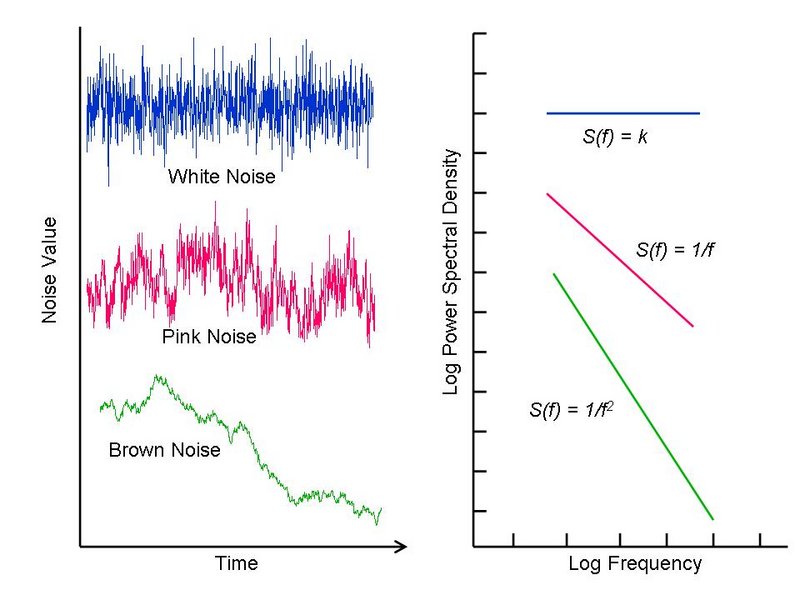 N(f)
N(f)=k
N(f)=1/f
N(f)=1/f2
07.10.2019
IN5350
32